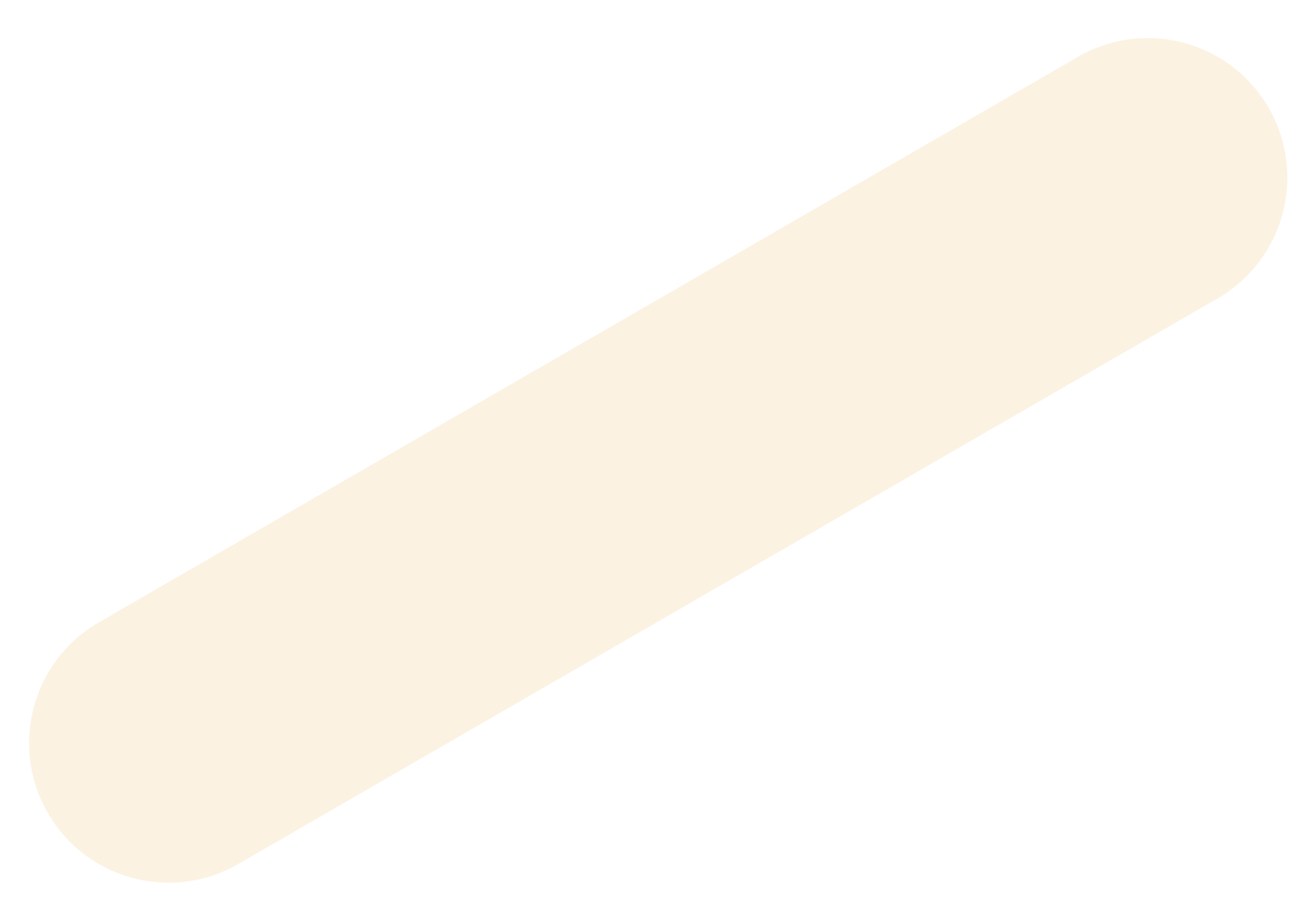 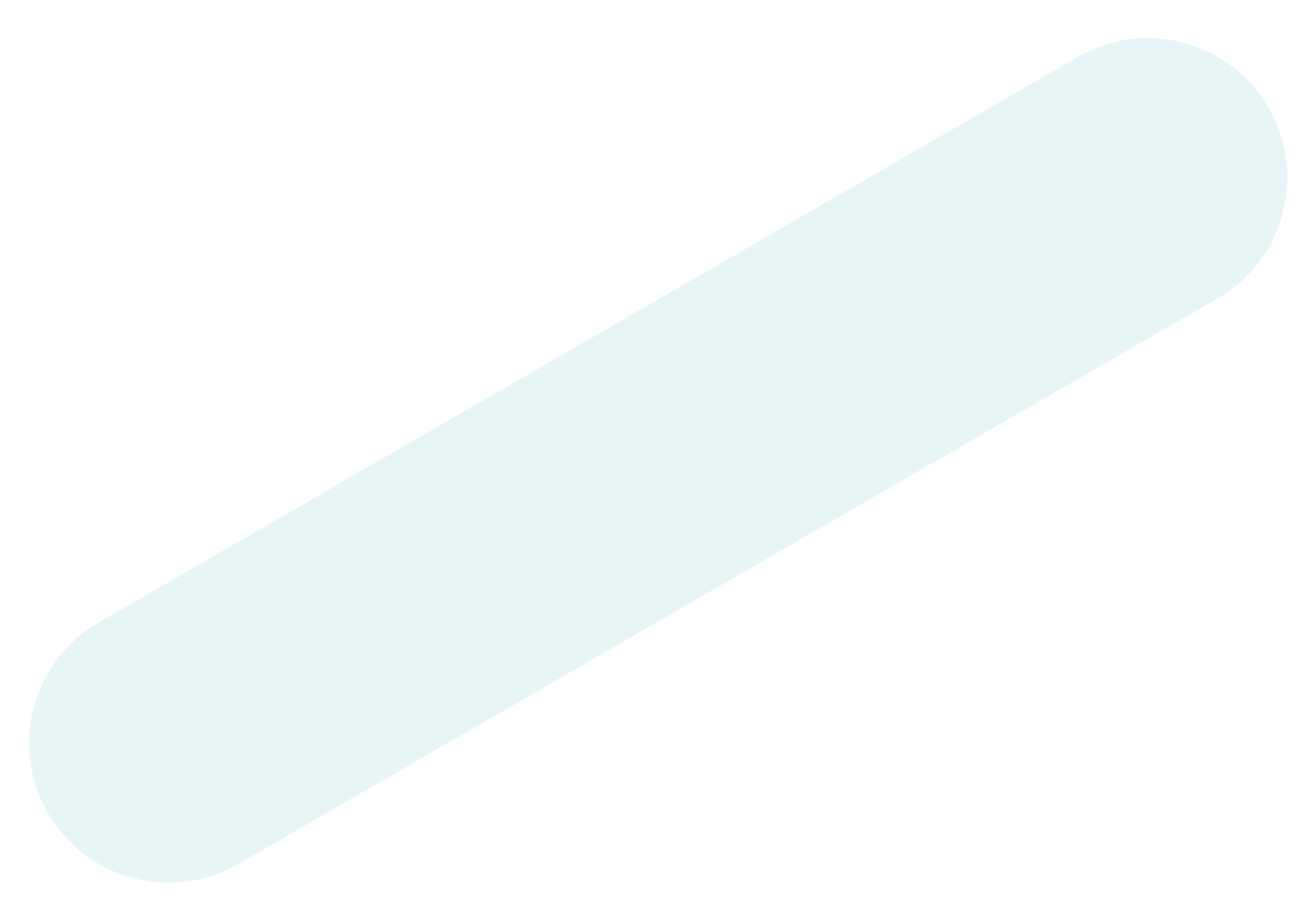 PROJECT
DATE
SubTopic
SubTopic
SubTopic
SubTopic
SubTopic
SubTopic
SubTopic
SubTopic
SubTopic
SubTopic
SubTopic
SubTopic
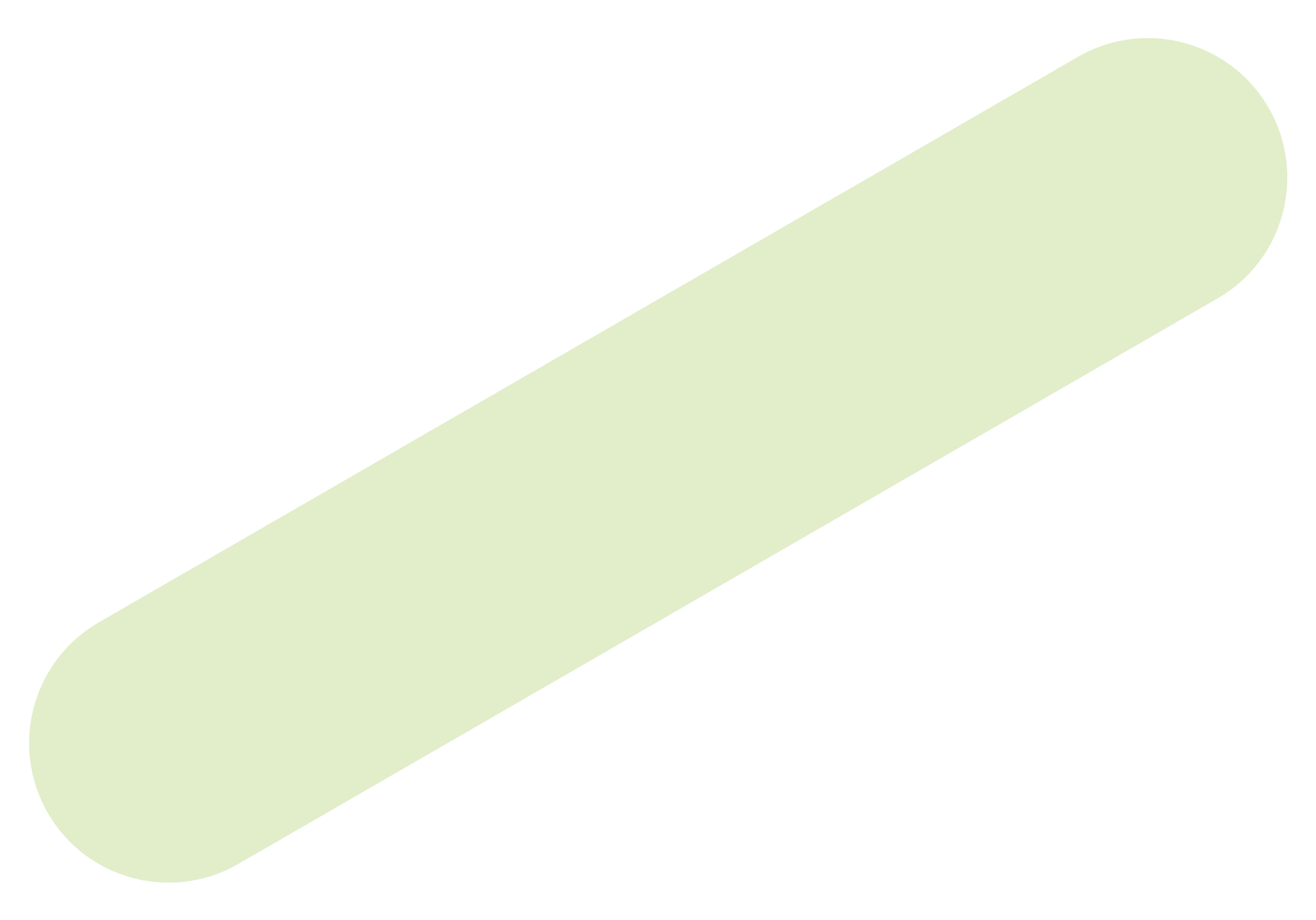 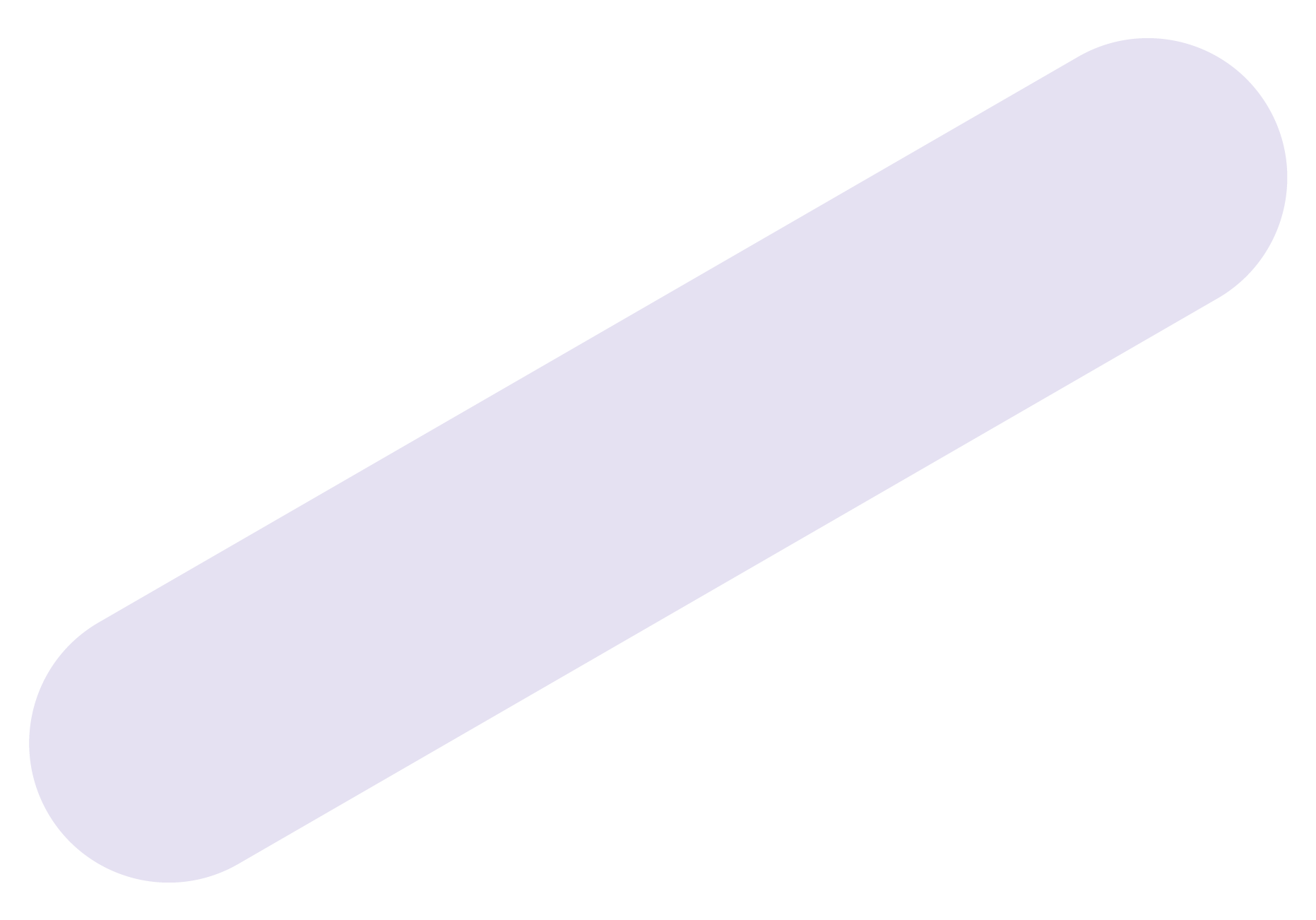 MAIN TOPIC
Mind Map
Planner